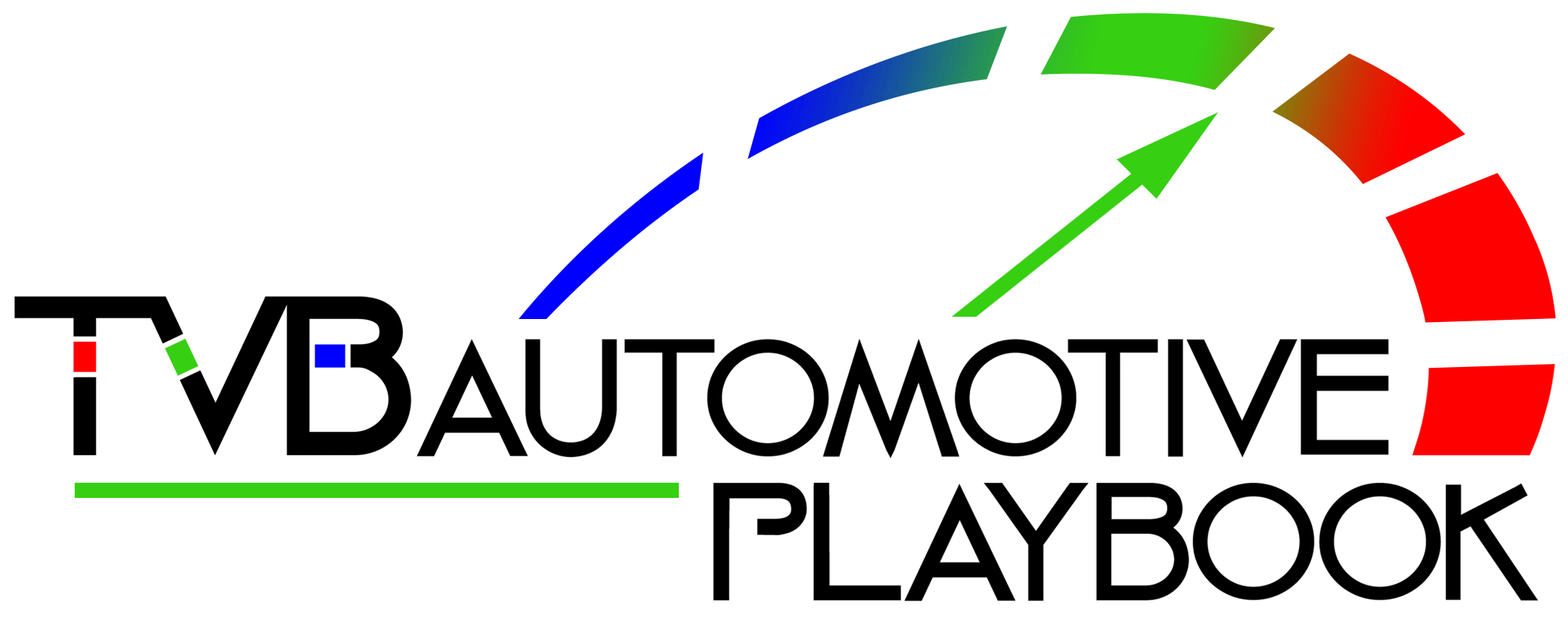 2024 Edition
Contents
Category Business Overview (Exec)
Category Structure (Exec)
How Auto Companies Buy Media (Exec)
Auto Companies Media Purchase Timeline (Exec)
1st and 2nd Half 2023 Major Model Launches
GM Timeline
Ford Timeline
Chrysler-Fiat Timeline
Japanese Timeline
Korean Timeline
European Timeline
Exotics Timeline
Automotive Tier I Media Spend (Exec)
Tier III Ad Spending by Dealer (Exec)
TV Ad Spend by Major Category (Exec)
TV Spend Tier I vs. Tier II/III (Exec)
Top 10 Ad Spending (Exec)
Opportunity Accounts (Sellers)
Key Questions to Ask Dealer During Sales Meeting (Sellers)
Purchase Funnel Study (Sellers)
Media Comparisons Study (Sellers)
Overcoming Auto Dealer Objections to Buying Broadcast (Sellers)
Auto Events Calendar (Exec)
TVB Automotive Marketing and Research Sources (Sellers)
Appendix (Tier III Dealer Count by Top 50 DMA by Auto Brand) (Sellers)
2
Category Business Overview
Sales and Production Outlook Will Continue Its Recovery in 2024
Sales are forecast to finish from 15.6 – 16.1 million, the best in 3 years.
Further growth will be determined and hindered by the continuing new vehicle prices, high interest rates and low leasing levels.
There are five major variables that can impact vehicle sales in 2024.
Market Shifting from Seller to Buyer Market 
Production Volume
Underlying New Vehicle Demand: Current Vehicle Pricing
Competitive Imbalance (Strong vs. Weaker Brands)
Continuing Growth of Alternate Energy and Electric Vehicles
Used Vehicle Market will be stable with lower vehicle prices, offset by stable dealer inventories and lack of improving lease returns.
New Product Launches Will Continue to Be Robust, especially in Electric Vehicles
Most auto brands will see a strong year in vehicle launches.
66 models will be launched, split between the 1st and second half of the year.
37 (56%) of the launches will be electric vehicle
Many of the launches will be sport utility vehicles, crossovers or trucks.
3
Category Business Overview
The Consumer will Regain Control of Automotive Marketplace
Auto companies have seen a dramatic increase in vehicle production and in dealership inventories (they have now reached normal day's supply levels with most brands).
New vehicle demand is slowing because of continuing high vehicle prices, interest payments and car payments.
Auto brands have recognized these major changes to the marketplace and have dramatically raised new vehicle incentives.
Dealers have reached the highest competitive market conditions in the past 3 years. They have reintroduced vehicle price discounting and have a higher focus on marketing and sales promotion to protect their sales position, as well as grow their market share for the more aggressive dealerships.
ADVERTISING WILL BE IN A NEW FOCUS
The increased competitive market conditions have dealers refocusing on their marketing and advertising efforts. They want to reach out to the new empowered consumer who are in the market for both new and used vehicles.
They are changing their marketing message to be more focused and competitive, reflecting the new vehicle market in 2024. There is a new hybrid market model including local TV, OTT and digital video platforms.
4
Category Business Overview
ADVERTISING WILL BE IN A NEW FOCUS (cont.) 
Car brands will refocus and increase their marketing coop programs reflecting the buyer market in 2024.
The electric vehicle market will continue to grow and is now very competitive with most brands. They are now competing with Tesla. The EV market is still strongest in the coastal markets. There will continue to be the need for new approaches to educating and engaging auto consumers about this new lifestyle of electric vehicle ownership.
5
Category Structure What You Need to Know
THERE ARE THREE TIERS OF AD SPENDING
Each tier has distinctly different objectives. 
In most cases, each tier executes its ad spending though a different partner/agency. Despite this autonomy, there is increasing pressure on auto brands to better align messaging throughout the tiers for improved consistency and effectiveness.
6
How Tier 1 & 2 Buy What You Need to Know
7
2024 Major Model Launches
8
Source: Automotive News
2024 Major Model Launches
9
Source: Automotive News
2024 Major Model Launches
10
Source: Automotive News
2024 Major Model Launches
11
Source: Automotive News
2024 Major Model Launches
12
Source: Automotive News
2024 Major Model Launches
13
Source: Automotive News
2024 Major Model Launches
14
Source: Automotive News
How Autos Buy General Timeline
15
Source: Automotive News
Timeline Major Model Launches
16
Source: Automotive News
Timeline Major Model Launches
17
Source: Automotive News
Timeline Major Model Launches
18
Source: Automotive News
Timeline Major Model Launches
19
Source: Automotive News
Timeline Major Model Launches
20
Source: Automotive News
Timeline Major Model Launches
21
Source: Automotive News
Timeline Major Model Launches
22
Source: Automotive News
Timeline Major Model Launches
23
Source: Automotive News
Timeline Major Model Launches
24
Source: Automotive News
Timeline Major Model Launches
25
Source: Automotive News
Timeline Major Model Launches
26
Source: Automotive News
Timeline Major Model Launches
27
Source: Automotive News
Automotive: Tier 1 Media Spend
January-December 2023
Source: Vivvix, 1/1/2023-12/31/2023. Tier 1 Automotive spending; Linear TV = Network, Spot, Cable Network, Syndication and Spanish-Language Network;% of Total Ad Dollars 19-Media (includes Digital Media: Online and Mobile Video, Mobile Web and App, Internet Search and Display) and includes AVOD.
28
Tier 3: Ad Spending
The average dealer spent over $75,207 in 2023 on advertising
Linear television is the largest expenditure with spending of $47,645 for each dealer
All data divided by 16,835 new car dealerships
Estimated Advertising Expenses per Dealership in Jan-Dec 2023
By number of new units sold
By Media Used	                       Average of all dealerships
Newspapers (local & national)	              $4,095
Radio (network & national spot)	 $1,319
Linear Television (network, cable, spot, SLN) 	 $47,645
Streaming networks with ads (AVOD)	 $9,162
Internet (display only)	$5,621
Other (local & national magazines & outdoor) 	$7,366
TOTAL – 14 Measured Media	$75,207
Total advertising per new vehicle sold	$82
29
Source: NADA Data 2023, Vivvix - Auto Tier 3, 14 Media January – December 2023.
TV Dominates All Three Tiers
TV Dominates Ad Spending for both Tier 1 & Tier 2/3
Auto spending for the Tier 2/3 Segments is 30% of total auto spending
Vivvix Market Data Jan-Dec 2023
1.5%
6.6%
14.5%
0.8%
76.5%
$5.0 Billion
4.9%
8.7%
7.1%
3.3%
76.0%
$2.2 Billion
* Linear TV=network, spot, SLN, cable, syndication; Print=newspapers, local, national & Sunday magazines; Other=network & national spot radio & outdoor; Streaming networks with ads = AVOD.
30
Source: Vivvix, Auto 3 Tiers, 14 Media Jan-Dec 2023.
Advertising Snapshot: Top 10
Vivvix Ad Spending Data 2023 - $Millions
* Linear TV=network, spot, SLN, cable, syndication; Print=newspapers, local, national & Sunday magazines; Other=network & national spot radio & outdoor; Streaming networks with ads = AVOD.
Source: Vivvix, Auto 3 Tiers, 
14 Media Jan-Dec 2023.
31
Opportunity Accounts:  Advertising Revenue – Tier 1
32
Source: Vivvix, 1/1/23-12/31/23, Tier 1 Automotive spending for 14 media.
Opportunity Accounts – Largest Increases/DeclinesAdvertising Revenue and YOY Change Tier 1
33
Source: Vivvix; Tier 1 Automotive spending for 14 media; 2022 & 2023.
Opportunity Accounts – Low Linear TV ShareTotal Linear TV Ad Revenue and Share of Spending – Tier 1
Share of Tier 1 
Total Linear TV Spending
Linear Television Ad Revenues by Manufacturer 
Jan.-Dec. 2023  — $ Millions
0.0%
0.9%
0.9%
1.2%
1.4%
1.9%
4.3%
5.6%
7.0%
7.3%
9.3%
11.9%
14.0%
15.1%
19.0%
Source: Vivvix Media TV Media, Tier 1 Jan.-Dec. 2023. Share of Tier 1 total Linear TV spend of $3,861,437,400.                                                        Linear TV = Network, Spot, Cable Network, Syndication and Spanish-Language Network.
34
Key Questions to Ask Dealer During Sales Meeting
What is your current vehicle inventory condition (days’ supply – new, used)? Are there any shortages?
Are you overstocked in any models? How are the grosses in new vs. used vehicles?  
How are your closing ratios on digital customer traffic vs. showroom traffic? Are there any changes from last year?
What is your primary target buyer? 
Who has co-op money this quarter? What are their stipulations for spend?
How do you currently allocate your media dollar? (% only, don’t need exact amounts)
What media, events or sponsorships have provided you the most success?
Have you changed your media mix over the past 3 months? If so, how?
What are your key sales, marketing and media goals for the remainder of 2023 and 2024?
What is going well? 
What do you need to change?
35
Purchase Funnel Study 2024The Impact of Advertising on Purchase Behavior
Purchase Funnel 2024 is a collaboration between GfK and TVB. The goal of the study is to identify the importance of media platforms in influencing consumers through five phases of the purchase funnel.
Consumer responses to advertising were measured in the purchase process from Awareness, Interest, Visit Store/Website, Consideration, through Make the Purchase.
Traditional and digital media advertising platforms’ impact was measured for 8 categories among 20+ platforms. This analysis focuses on the automotive category. 
The survey was conducted among a sample of over 4,000 adults, age 18+. The sample was 1,699 adults 18+ for the automotive category.
Television remains the primary driver of consumers’ purchase behavior throughout the funnel.
36
What Influenced Automotive Consumers Most
37
Source: GfK TVB Purchase Funnel 2024 Automotive category A18+QA4/QA5/QA6/QA7/QA8 Most important for media with at least 1 funnel stage at 2%+ shown; 2%, 1%, & 0% not shown/labeled.
Ad Exposure Does NOT Guarantee Importance,Except for TV
Automotive
38
38
Source: GfK TVB Purchase Funnel 2024 Automotive category A18+
S10/S11/QA4 “In the past two months, did you see, hear or read any advertisement in any of these media/digital internet media?”
Of Those that Cited TV as the Most Important,68% Picked Broadcast TV
39
Source: GfK TVB Purchase Funnel 2024 Automotive category A18+QA4 How to read: Of the 45% that said TV was most important for awareness, 68% of them cited Broadcast TV as the most important.
Media Comparisons Study 2024:Automotive
The 2024 Media Comparisons Study, conducted by GfK and commissioned by TVB, is a key industry resource for multi-media usage and effectiveness. It explores the many different ways individuals consume traditional and digital media, as well as free and paid ad-supported and advertising-free streaming platforms. The study compares reach, time spent, daily news sources, most trustworthy news sources, and level of community involvement. Additionally, the study reveals the role each medium plays in motivating consumers to learn more about a product or service. 
Traditional and digital media advertising platforms’ impact was measured for over 20 platforms. 
The survey was conducted among a sample of over 4,000 adults, age 18+. Within the survey, questions were asked about usage of key categories. This analysis focuses on respondents 18+ that plan to buy or lease an auto in the next year. n=1,175
Television continues to have the highest reach and people spend the most time with TV of all media platforms studied.
40
TV Has Highest Reach of Ad Supported Platforms Broadcast Leads the Way For Car Buyers
% Reached Yesterday
A18+ Plan to buy/lease auto in the next year
Source: GfK TVB Media Comparisons Study 2024. M-S 4A-2A. Persons 18+ Persons 18+ Plan to buy/lease auto in next year: Yes.                       Online/internet platforms such as email, social media, internet radio and websites, are totaled for any online device-PC, Smartphone and Tablets.                       Broadcast TV News Websites/Apps includes local TV station & network websites/apps for news/weather/sports.
41
Streaming with NO Advertising:Advertisers Cannot Reach these Viewers
But Broadcast Assets Can Reach Almost All of Them
42
Source: GfK TVB Media Comparisons Study 2024. M-S 4A-2A. Persons 18+ Car Buyers.
Car Buyers Spend the Most Time with Television
Source: GfK TVB Media Comparisons Study 2024. M-S 4A-2A. Persons 18+ Persons 18+ Plan to buy/lease auto in next year: Yes.                       Online/internet platforms such as email, social media, internet radio and websites, are totaled for any online device-PC, Smartphone and Tablets.                       Broadcast TV News Websites/Apps includes local TV station & network websites/apps for news/weather/sports.
43
Overcoming Auto Dealer Objections to Buying Broadcast
Auto Dealer Objection:
Multi-screen viewing:consumers have too many choices
3 Times As Many Respondents Viewed Programs With Ads on Linear TV on Their Larger Screen TV Set Than on Their Smartphone
A18+ Plan to buy/lease auto in the next year
46
Source: GfK TVB Media Comparisons Study 2023. M-S 4A-2A. Persons 18+ Plan to buy/lease auto in next year: Yes.
A Measure of Engagement is How Much Time People Are Willing to Invest With a Platform Daily
A18+ Plan to buy/lease auto in the next year
If the experience of viewing on the two screen sizes were comparable, the gap in time spent should be much narrower
47
Source: GfK TVB Media Comparisons Study 2023.  M-S 4A-2A. Persons 18+ Plan to buy/lease auto in next year: Yes.
When Having A Choice Between Advertising Free and Ad-Supported, More Households Choose Advertising Free
48
Source: GfK TVB Video Media Devices and Usage 2022 Study. Persons 18+. TV13/14 - Which of the following services that are ad-supported/advertising free, does this set currently have access to? Please select all that apply for each TV set Base = Households. Net of Households.
Nielsen and Advertisers Focus on the Percent of Viewing to Streaming
February 2024
% A18+ Viewing
Total Day of All Viewing Platforms
SVOD With No Advertising: 0.3%
SVOD With Tiered Subscriptions 
With and Without Ads: 18.1%
Streaming TV Free With Ads (AVOD): 12.2%
Other Streaming: 10.9%
49
Source: Nielsen NPOWER February 2024 Persons 18+ Live+7. Total Day of All Viewing Platforms: Percent of Broadcast, Cable, and Streaming to TUT Levels. MVPD/vMVPD category is included in Linear bucket.
Add Free Platforms are Useless to Advertisers. Nielsen’s Gauge Does Not Tell the Whole Story. Linear TV’s Share of What Advertisers Can Buy is 71%. Plan On it!
All Viewing Platforms
(including Add Free Platforms)
Platforms With Advertising
February 2024
% A18+
 Viewing Total Day
Source: Nielsen NPOWER February 2024 Persons 18+ Live+7. Total Day of Platforms With Advertising Base: Ad-Supported Linear TV & Nielsen Streaming Platform Ratings (With and Without Ads: Amazon Prime Video, Hulu, Discovery+, HBO Max, Peacock, Netflix, Disney+); Based on GfK SVOD Survey that shows that 26% of Netflix subscribers, 54% of Discovery+ subscribers, 29% of Disney+ subscribers, 29% of Max subscribers, 61% of Hulu subscribers, 54% of Paramount+ subscribers, 72% of Peacock subscribers, and 100% of Amazon Prime Video subscribers that can see ads. MVPD/vMVPD category is included in Linear bucket.
50
Within the 42% Streaming, Not All Streaming Platforms Have Ads Tiered SVOD Adjusted Based on GfK SVOD Study
February 2024
% A18+ Viewing
Total Day of Streaming Platforms
Based on GfK SVOD Study 
Streaming Subscriptions With Ads + Both.
26% of Netflix subscribers,
54% of Discovery+ subscribers,
29% of Disney+ subscribers,
29% of HBO Max (Max) subscribers,
61% of Hulu subscribers, 
54% of Paramount+ subscribers,
72% of Peacock subscribers, and
100% of Amazon Prime Video subscribers 
that can see ads.
51
Source: Nielsen NPOWER February 2024 Persons 18+ Live+7. Total Day of Streaming Platforms: Percent of Streaming platforms to Total Streaming.                                        Nielsen Streaming Platform Ratings (With and Without Ads: Amazon Prime Video, Hulu, Paramount+, Discovery+, Max, Peacock, Netflix, Disney+; No Advertising: Apple TV+). Percentage of subscriptions with ads: GfK TVB SVOD 2023 Study. Persons 18+ TV HH.
Linear Television Represents 71% of Total Viewing with Ads
February 2024
% A18+ Viewing
Total Day of Platforms With Advertising
Source: Nielsen NPOWER February 2024 Persons 18+ Live+7. Total Day of Platforms With Advertising Base: Ad-Supported Linear TV & Nielsen Streaming Platform Ratings (With and Without Ads: Amazon Prime Video, Hulu, Discovery+, HBO Max, Peacock, Netflix, Disney+); Based on GfK SVOD Survey that shows that 26% of Netflix subscribers, 54% of Discovery+ subscribers, 29% of Disney+ subscribers, 29% of Max subscribers, 61% of Hulu subscribers, 54% of Paramount+ subscribers, 72% of Peacock subscribers, and 100% of Amazon Prime Video subscribers that can see ads. MVPD/vMVPD category is included in Linear bucket.
52
Auto Dealer Objection:
Cable is cheaper and I can target just around my business
Cable’s Most Effective Use
Cable’sLimitations
Retail zone targeting
Tonnage
Niche programming
Low reach
Fragmentation
Limited market penetration
Local commercials are not seen in Satellite homes
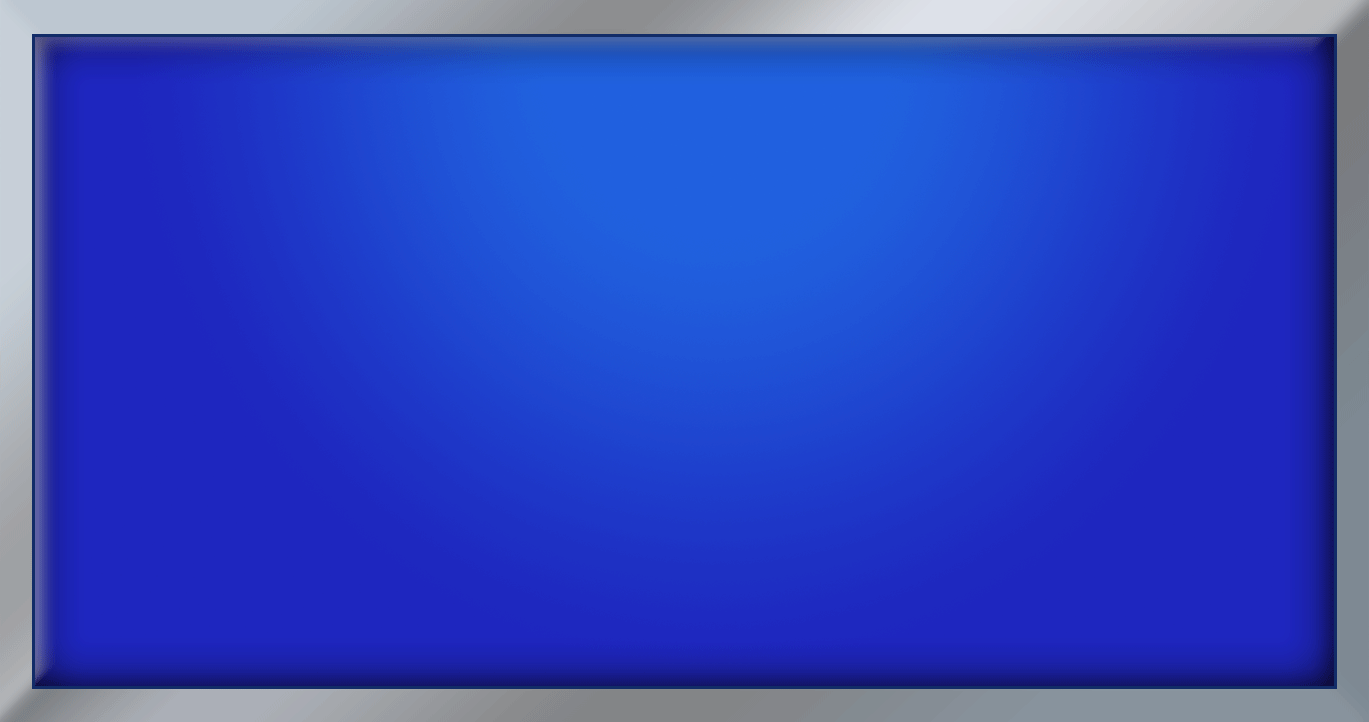 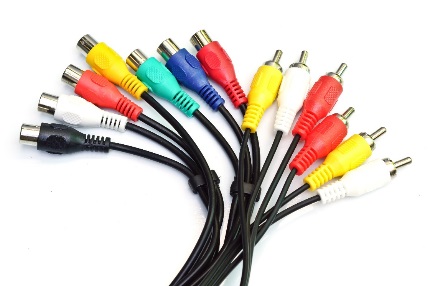 54
Broadcast reaches ALL ad supported viewing in  St. Louis, MO
Cable is Splintered
Broadcast Reaches ALL TV Homes
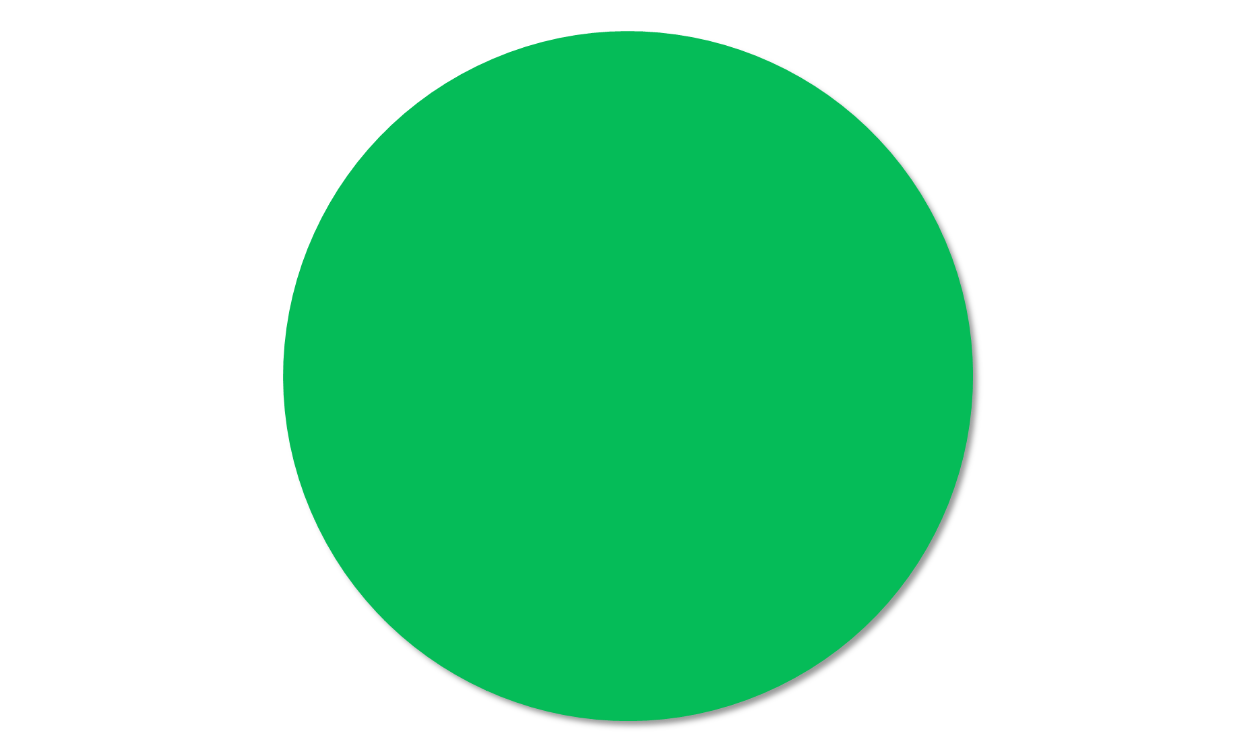 Broadcast 
100%
REMEMBER:  Local cable commercials aren’t seen in every satellite home
55
Sources: Nielsen Local TV View, Data Stream Live+1, 2/1/24 – 2/28/24 St. Louis, MO DMA
The Programming of Choice is on Local TV Stations… 96 of the Top 100 Shows in the 2023-’24 Season Through March Were Broadcast
S/O-S/O Programs Ranked by Adults 25-54 Live+1 Ratings
Source: Nielsen, NPOWER, 09/25/2023-03/31/2024 Ranked by A25-54 L+1 US AA %
Top 4 Cable
57
Source: Nielsen, NPOWER, 09/25/2023-03/31/2024 Ranked by A25-54 L+1 US AA %
For Auto Intenders in March ’24: 90 of the Top 100 Shows Were Broadcast
Programs Ranked by “Intent to Buy Any Vehicle” Live+1 Ratings
Source: Comscore TV. March 2024 Program Based Ranker Report for Mon-Su Prime. Automotive demos – Intent to Buy Any Vehicle, Live+1 RTGs.                               Networks: Ad-supported broadcast and cable Networks.
58
Auto Dealer Objection:
Digital lead generation beats TV
Broadcast Websites Added More Reach to Broadcast TV than Cable or Streaming
A18+ Plan to buy/lease auto in the next year
0.8%
Reach 
Added
4.7%
Reach 
Added
1.8%
Reach 
Added
60
60
Source: GfK TVB Media Comparisons Study 2024. M-S 4A-2A. Persons 18+ Plan to buy/lease auto in next year: Yes.
Most Time Spent with TV Programs is On Linear TV For New Car Buyers
61
Source: GfK TVB Media Comparisons Study 2024. M-S 4A-2A. Persons 18+ Plan to buy/lease auto in next year: Yes.
Auto Dealer Objection:
TV is too expensive
The Cost to Reach One Person Using Spot TV
2023-’24 Season Through January 2023 A18+
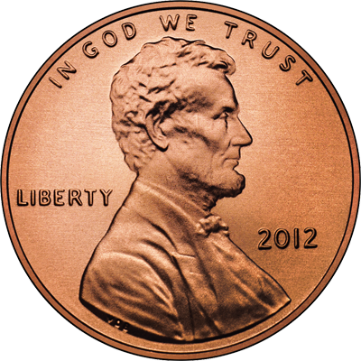 0.83¢
63
Source: TVB analysis of Vivvix Media; 2023-’24 season: 9/25/2023-1/28/2024.
The Cost to Reach One Person Using Spot TV (by Daypart)
All Local TV
Daytime/Early Fringe
News (Local)
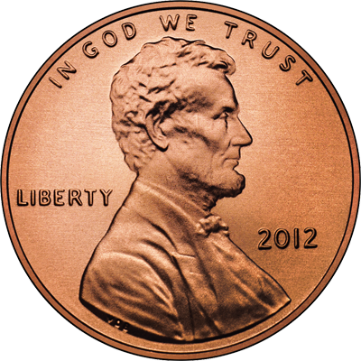 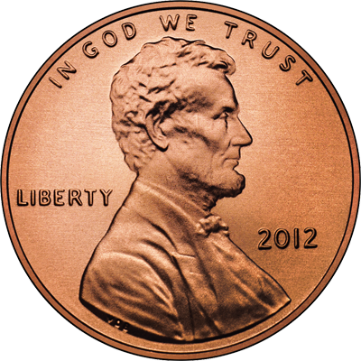 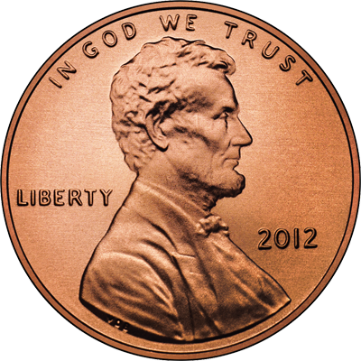 0.8¢
0.6¢
0.83¢
Prime Access
Prime
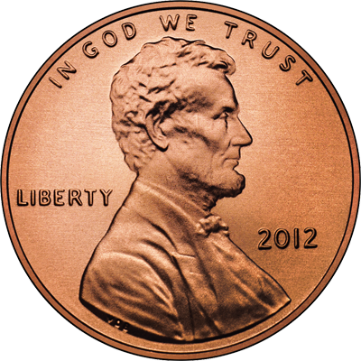 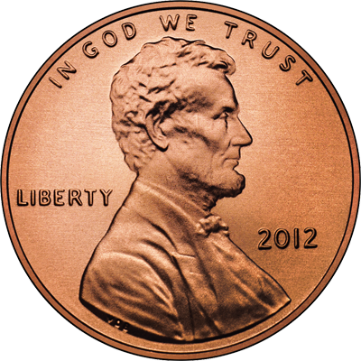 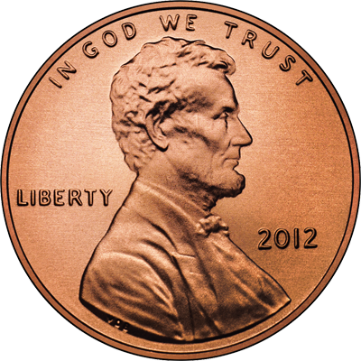 1.9¢
0.7¢
Source: TVB analysis of Vivvix Media; 2023-’24 season: 9/25/2023-1/28/2024.
Daytime, Early Fringe, News. Prime Access Monday–Saturday. Prime and all local TV - 7 days a week, A18+.
64
Super Bowl Math
National price for a :30 second commercial in the 2024 Super Bowl = $7 million dollars
Total number of viewers = 120.3 million 
Cost to reach one viewer = 5.8¢ per person
Easy math to break down the cost to reach one person
Most expensive spot to buy is the Super Bowl. The most expensive Super Bowl spot cost each Super Bowl advertiser only 5.8 cents to reach one person. Use an example from your station, and you will likely find a spot in a news daypart that comes in $0.01 per person.
65
2024 Auto Events Calendar
66
TVB Automotive Marketing & Research Sources
TVB Automotive – Steve Sturm’s quarterly report on the automotive industry
Driving Automotive Revenue – Monthly blog featuring insight, analysis and sales tips from Steve Sturm
Automotive Success Stories – Testimonials from advertisers
Purchase Funnel – Media influence on automotive consumers in various stages of the buying process
American Conversation Study – Local TV station news preferences among automotive category enthusiasts 
Media Comparisons – Multi-media usage and effectiveness analysis, including media reach and media time spent 
Auto Ad Spending Media Share Allocation & Auto Sales & Market Share – Vivvix ad spending 
Automotive News U.S. Auto Sales – Automotive Sales Analysis
Automotive News  – Magazine link
Industry News Aggregate – database of articles
67